Психологічне відновлення особистості
Ми самі собі придумуємо рамки, перешкоди, комплекси і проблеми.
Звільни себе, вдихни життя і зрозумій, що ти можеш все
Динаміка наших  емоцій від початку війни
Оптимізм, натхнення, ейфорія
Тривога, заперечення, страх, паніка, відчай.
Віра, надія, оптимізм
Психологічні фактори і симптоми
Внутрішній конфлікт.
Тривала дія стресу.
Порушення образу «Я»
Види базових почуттів:
 гнів,
страх,
 біль
сум,
радість,
інтерес.
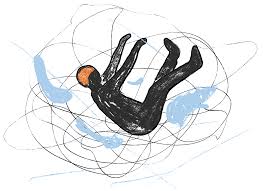 Хвороба – проблема всієї особистості
Дані неофіційної медицини
1 категорія – хвороби,      які лікуються.
2 категорія – хронічні захворювання.
3 категорія психосоматичні захворювання.
дихання
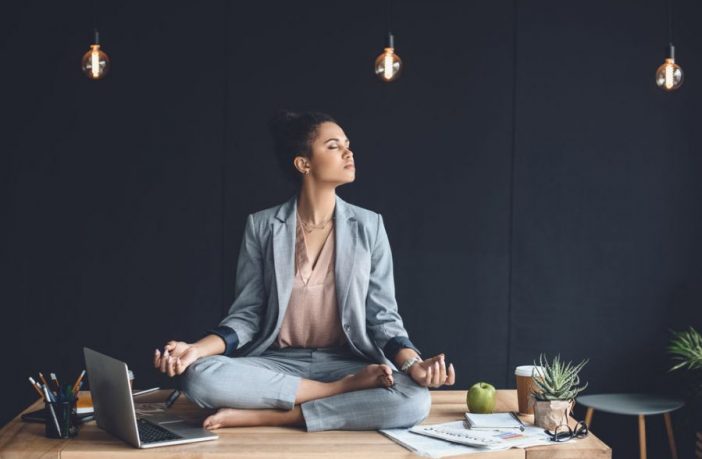 Техніка дихання:
5:5:7
1.Повільно вдихаємо повітря рахуючи в думках до 5. 
2. Затримуємо дихання, рахуючи в думках до 5.
3. Видихаємо повільно, з шумом  ротом, рахуючи до 7.
Вчимося конструктивно мислити
Критичне мислення
Некритичне мислення
Я в небезпеці – емоція страху.

Світ – небезпечне місце. (страх, недовіра)

Я не можу нікому довіряти. (самотність)

Це несправедливо. (Злість,бажання помсти)

Все буде як зараз, моє майбутнє безнадійне. (Сум, страх, втрата надії)
Відчуття небезпеки,ще не є самою небезпекою. (Впевненість)

У світі є хороші і погані люди.(Віра,що люди можуть допомогти)

Я можу вибрати людей, яким можна довіряти. (оптимізм)

Інколи погані речі трапляються з хорошими людьми. (прийняття ситуації)

Я можу це змінити, треба почекати. (Відчуття сили, впевненості)
Мислення насолоджуйтесь кожною хвилиною життя.
Не жаліти за минулим.
Обмежити час сидіння в соціальних мережах.
Використовувати гумор у спілкуванні
Наповнювати себе позитивними емоціями.
Навчитись мислити конструктивно.
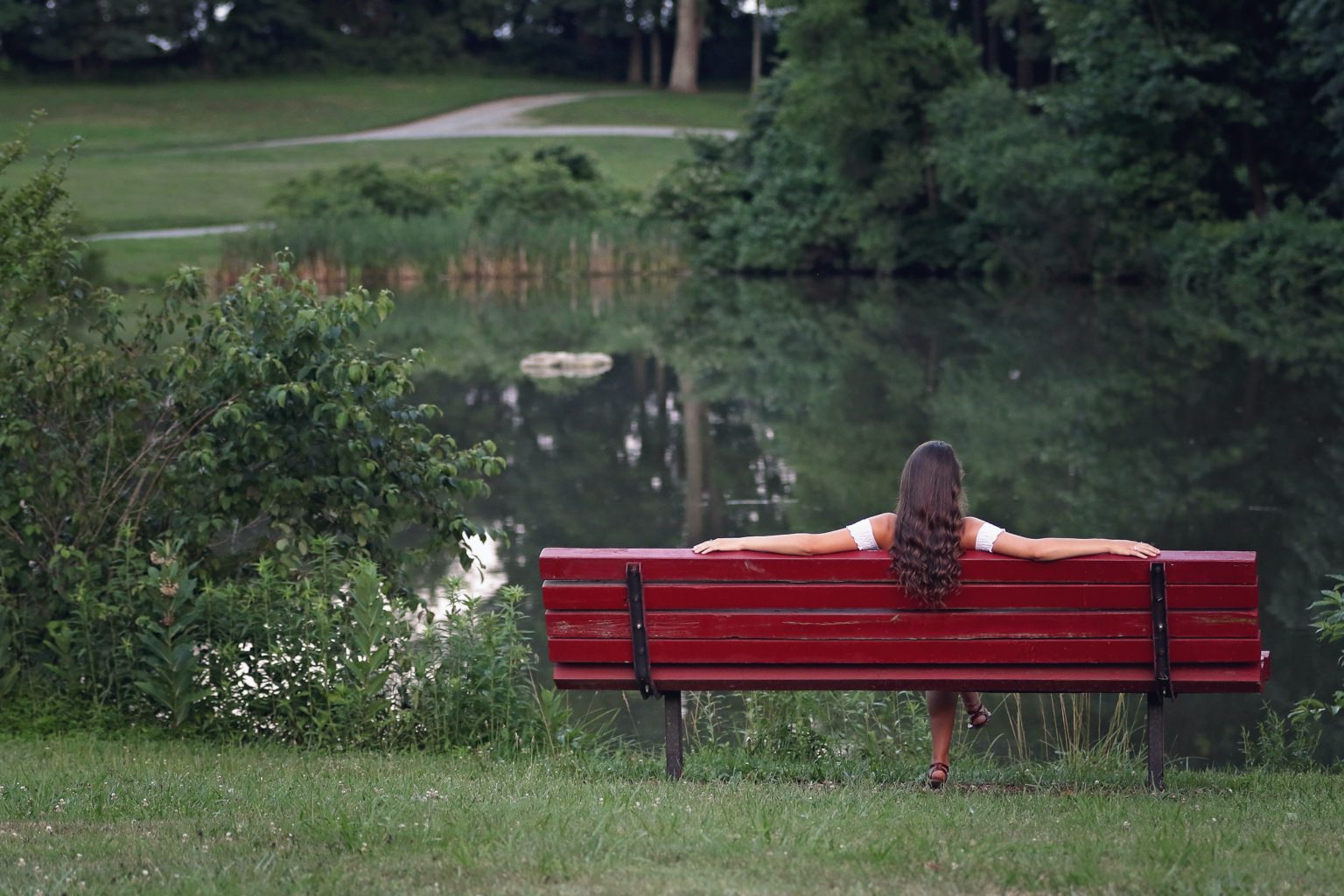 почуття
Важливо усвідомити і прийняти ситуацію.
Взяти на себе відповідальність за своє життя і здоров'я. 
  Не боятися проживати страх, злість, смуток тривогу. Це нормально.
Постаратися наповнювати себе позитивними емоціями
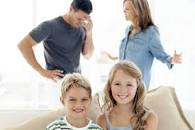 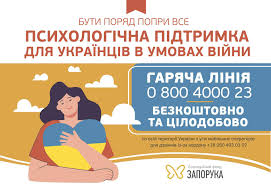 Поведінка: ресурси,які реально допомагають
Режим роботи.
баланс роботи і відпочинку.
Планування на день (3 завдання: спілкування,когнітивна, активна діяльність).
Хобі
Допомога іншим.
Не соромтись звертатись по допомогу.
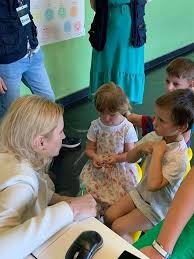 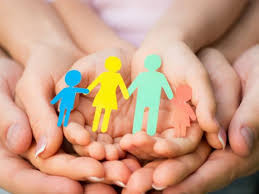 модель подолання стресу (Мулі Лахад)                                     Basic Ph
віра
почуття
фізіологія
Я  і світ
соціум
свідомість
уява